기초 경영학
인적자원의 조달
제 1절 직무관리
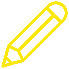 1. 의의
직무분석(job analysis)이란 분석대상 직무에 대해서 그 직무와 관련된 중요한 정보를 수집하는 것을 목적으로 하는 체계적인 프로세스를 의미 
즉 직무분석은 직무를 구성하는 구체적인 과업을 설정하고 직무에서 요구되는 기술과 지식 및 책임 등 직무수행에 관한 기본정보를 수집, 분석, 정리하는 과정이라고 할 수 있음
직무분석의 절차는 ‘배경정보의 수집 → 분석대상 직무의 선정 → 직무정보의 획득(이 단계를 보통 직무분석이라고 한다) → 직무기술서 작성 → 직무명세서 작성’의 순서로 이루어짐
직무분석에 있어서 먼저 직무 및 관련 개념들에 대한 이해가 필요하며, 직무와 관련된 개념들을 다음과 같음
제 1절 직무관리
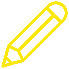 ① 요소동작(element motion)
관련된 동작, 정신적 과정을 분리시켰을 때 가장 작은 단위의 일을 의미
요소동작은 과업이 보다 세분된 것으로 동작연구나 시간연구의 분석단위가 됨 

② 과업(task)
독립된 목적으로 수행되는 하나의 명확한 작업활동으로 조직활동에 필요한 기능과 역할을 가진 일을 의미
과업은 직무분석에 있어서 분석단위가 됨
제 1절 직무관리
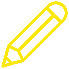 ③ 직무(job)
유사한 과업들이 모여 일의 한 범위를 형성한 것을 의미
직무와 종종 혼돈되는 개념으로 직위(position)가 있으며 직위는 한 개인에게 할당된 과업의 집합을 의미함
즉 한 사람이 맡고 있는 여러 과업이 합쳐져서 하나의 직위가 이루어지기 때문에 종업원의 수가 직위의 수가 됨 

과업 =Σ 요소동작
직무 = Σ 과업
제 1절 직무관리
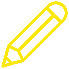 ⑵ 직무분석 방법(=정보수집 방법)
직무에 대한 정보를 수집하기 위한 직무분석은 직무분석의 범위, 정보의 내용, 정보수집방법 등에 따라 그 목적이 달라지며, 직무분석의 대표적인 방법들은 다음과 같음
1) 경험법(experiential method)
경험법은 직무분석자가 실제로 직무를 체험함으로써 직무에 대한 정보를 수집하는 방법
효과가 가장 좋은 방법이기는 하지만, 기술발전과 지식의 증가로 실질적인 직무체험에 의해 연구될 수 있는 직무가 많지 않기 때문에, 보통 다른 직무분석방법을 보완하는 목적으로 사용하거나, 직무분석자의 양성과 훈련을 위한 방법으로 사용되는 경우가 대부분임
제 1절 직무관리
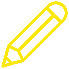 2) 관찰법(observation method)
관찰법은 직무분석에서 가장 오래된 정보수집방법으로 해당 직무수행자를 직접 관찰하여 직무에 대한 정보를 수집하는 방법 
관찰법은 직무담당자나 상황, 시간의 흐름 등에 따라 직무가 크게 바뀌지 않는 것을 전제로 함
때문에 일반적으로 작업주기가 짧은 반복적 육체노동에 자주 활용되지만, 정신적인 직무에 대해서는 관찰시간도 길고 작업자가 의식적으로 행동할 수 있다는 문제점을 가지고 있음 
따라서 정신적 작업 및 집중을 요구하는 직무보다 생산직이나 기능직 직무에 더 적합한 방법이라고 할 수 있음
제 1절 직무관리
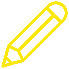 3) 질문지법(questionnaire method)
질문지법은 질문지를 배포하여 자신이 맡은 직무에 대해 응답하도록 하여 직무에 대한 정보를 수집하는 방법 
질문지에는 직무분석의 대상이 되는 직무의 내용, 수행방법, 수행목적, 수행과정, 직무수행자가 갖추어야 하는 자격요건 등에 대한 질문이 포함됨 
또한, 질문지법은 직무가 요구하는 과업, 숙련도, 지식 및 능력에 대한 서술을 대부분 직무수행자에게 의존하고 있다는 특징이 있음
제 1절 직무관리
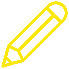 4) 면접법(interview method)
면접법은 직무분석을 실시하는 담당자가 해당 직무수행자에게 면접을 실시하여 직무에 대한 정보를 수집하는 방법 
면접법은 직무수행이 오래 걸리는 경우에는 직무수행자가 이를 요약하여 설명해줄 수 있으며, 직무수행자의 정신적·육체적 활동을 모두 파악할 수 있다는 장점이 있음 
그러나 직무분석자와 직무수행자 간에 친밀한 관계를 유지해야 하고, 직무수행자들이 직무분석 과정을 호의적이고 유용한 것으로 받아들일 수 있어야함
또한, 피면접자가 직무분석의 결과로 인해 자신이 피해를 입을지도 모른다고 판단하는 경우에 직무에 대해 정확한 정보를 제공하는 것을 기피하는 경우가 종종 발생할 수 있다는 특징이 있음
제 1절 직무관리
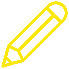 5) 작업기록법(employee recording method)
작업기록법은 직무수행자가 작성하는 작업일지나 메모사항을 활용하여 직무에 대한 정보를 수집하는 방법 
지속적으로 작성된 작업일지는 그 내용에 대한 신뢰도를 충분히 확보할 수 있지만, 작업일지를 작성할 때 필요한 정보를 누락시켰을 경우에는 직무분석을 할 수 없음 
따라서 작업기록법은 엔지니어, 과학자, 고급관리자가 수행하는 직무와 같은 관찰하기가 매우 어려운 직무를 분석할 때 많이 활용되는 경향이 있음
제 1절 직무관리
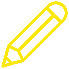 6) 중요사건기록법(critical incident method)
중요사건기록법은 직무수행에 결정적인 역할을 한 사건이나 사례를 중심으로 직무에 대한 정보를 수집하는 방법 
즉 직무수행자의 직무행동 가운데 성과와 관련하여 효과적인 행동과 비효과적인 행동을 구분하여 그 사례들을 수집하고, 이러한 사례들로부터 직무성과에 효과적인 행동패턴을 추출하여 분류하는 방법 
따라서 중요사건기록법은 직무성과를 효과적으로 수행한 행동양식을 추출하여 분류하는 방식으로서 직무행동과 직무성과 간의 관계를 직접적으로 파악할 수 있다는 장점이 있음
그러나 수집된 직무행동을 분석하는 데 많은 시간과 노력이 필요하고 직무분석에서 필요로 하는 포괄적인 정보를 획득하는 데에는 한계가 있다는 단점
제 1절 직무관리
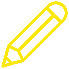 ⑶ 직무기술서와 직무명세서
직무분석의 결과로 직무기술서와 직무명세서가 작성 
직무기술서는 하나의 직무가 지니고 있는 특징을 서술한 것이고 직무명세서는 그 직무를 수행하는 사람의 자질에 대한 서술

1) 직무기술서(job description)
직무기술서는 직무의 내용, 직무수행에 필요한 원재료 및 설비, 작업도구, 작업조건, 직무수행방법 및 절차 등이 직무특성분석에 의한 과업요건에 중점을 두고 기록됨
일반적으로 직무기술서는 간략하게 기술되어야 하며, 직무기술서의 작성내용을 토대로 직무의 내용이 재검토될 수 있음
제 1절 직무관리
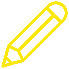 2) 직무명세서(job specification)
직무명세서는 하나의 직무를 수행하기 위해 필요한 최소한의 인적자원에 대한 설명이라고 할 수 있음 
따라서 직무명세서는 해당직무를 수행하는 직무수행자가 갖추어야 하는 자격요건(인적특성)을 그 내용으로 함
제 1절 직무관리
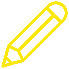 2. 직무평가(job evaluation)
⑴ 의의
직무평가란 직무분석에 의한 직무기술서와 직무명세서를 기초로 하여 개별적인 직무를 전체 조직 내의 다른 직무와 연관시키는 종합적인 평가방법
조직 내의 직무가 지닌 책임도, 중요성, 난이도, 위험성 등을 비교 및 평가하여 각각의 직무에 대한 상대적 가치를 결정하게 됨 
따라서 직무평가는 직무분석의 연장이며 이를 통해 합리적인 임금격차를 결정하는데 그 목적이 있음 
직무평가는 단지 직무 자체의 가치를 판단하기 위한 것이지 개개인을 평가하는 것이 아님!!
제 1절 직무관리
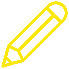 ⑵ 직무평가 방법
1) 서열법(ranking method)
직무의 상대적 가치에 기초를 두고 직무의 중요도, 직무수행상의 난이도, 작업환경 등을 포괄적으로 고려하여 그 가치에 따라 서열을 매기는 방법
서열법은 간단하고 신속하게 등급을 매길 수 있다는 장점이 있지만, 평가자마다 등급을 매기는 기준이 다르고 비슷한 명칭을 가진 직무 간에 혼란을 가져올 수 있기 때문에 주관적이라는 단점이 있음 
이처럼 서열법이 가지는 주관성을 완화시키기 위해 개발된 발전된 형태의 서열법이 있는데, 가장 대표적인 방법으로는 교대서열법, 쌍대비교법, 위원회방법 등이 있음
제 1절 직무관리
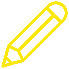 2) 분류법(=등급법)
분류법(job-classification method)이란 미리 등급정의를 위한 직무등급명세표를 만들어 놓고 해당 직무를 해당 등급으로 분류하는 방법을 말하는데, 등급법(job grading method)이라고도 함 
여기서 직무등급명세표는 직무의 중요성, 난이도, 직무환경 등을 고려하여 개별등급에 대해 포괄적으로 기술되어야 함 
이 방법은 등급에 대한 분류만 정확하게 이루어지면 다른 직무평가방법보다 간단하고 이해하기 쉽다는 장점이 있지만, 개별 등급에 대한 정의를 내리는 것이 쉽지 않고 주관적인 판단이 개입될 수 있다는 단점이 있음
제 1절 직무관리
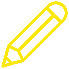 3) 점수법(point rating method)
점수법이란 모든 직무에 공통적으로 적용될 수 있는 평가요소들을 몇 개의 항목으로 선정하고, 각 항목별로 점수를 부여하여 각 항목의 점수합계를 통해 직무의 상대적 가치를 결정하는 방법 
일반적으로 점수법은 ‘평가요소의 선정 → 평가요소별 가중치 설정 → 평가요소별 점수부여’의 과정으로 이루어짐 
이 방법은 주관적 요소의 개입이 최소화되어 신뢰도가 높고 간단하다는 장점을 가짐
그러나 실제로 각 직무에 공통되는 평가요소를 선정하는 것이 쉽지 않고 가중치의 결정이나 점수부여의 과정에 주관이 개입될 수 있다는 단점도 있음
제 1절 직무관리
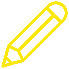 4) 요소비교법(factor comparison method)
조직 내의 직무를 평가요소별로 구분하고, 가장 핵심이 되는 기준직무(key job) 몇 개를 우선 선정한 후에, 평가대상 직무를 기준직무와 상호비교함로써 각 직무들 간의 상대적 가치를 결정하는 방법을 의미 
요소비교법은 서열법에서 발전된 기법으로서 서열법이 여러 직무들을 포괄적으로 가치를 평가하여 서열을 매기는 반면, 요소비교법은 여러 직무들을 전체로 비교하지 않고, 직무가 갖고 있는 요소별 직무들 간의 서열을 매기는 데에서 출발하는 특징이 있음 
요소비교법은 서열법보다 훨씬 복잡하고 요소별 서열을 가지고 임금과 직접 연결시키는 점이 다름
이 방법은 평가의 기준이 구체적이고 명확하기 때문에 비교가 용이하다는 장점을 가지지만, 기준직무를 선정하는 것이 쉽지 않다는 단점을 가짐
제 1절 직무관리
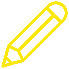 직무평가방법 비교
제 1절 직무관리
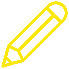 3. 직무설계
⑴ 의의
직무설계(job design)란 조직을 구성하고 있는 개인이나 집단이 수행하는 직무 또는 과업의 수를 결정하는 과정을 의미 
따라서 직무설계는 개인수준에서뿐만 아니라 집단수준에서도 일어남 
직무설계는 조직의 생산성을 강조하는 조직목표와 조직구성원의 이익과 만족을 달성하려는 개인적 목표가 원만하게 융합되도록 직무설계가 이루어져야 함
직무설계의 주요 요인으로는 직무의 내용, 직무의 요건, 요구되는 대인관계 및 성과 등이 있음
제 1절 직무관리
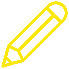 ⑵ 직무구조 설계
직무구조 설계는 직무전문화와 직무확대화로 구분할 수 있음
직무전문화는 과업의 수를 줄이는 것을 의미하고 직무확대는 과업의 수를 늘리는 것을 의미 
직무전문화는 다시 수평적 직무전문화와 수직적 직무전문화로 구분할 수 있고 직무확대화는 다시 수평적 직무확대화와 수직적 직무확대화로 구분
수평적 직무확대화는 양적 직무확대화라고도 하고 수직적 직무확대화는 질적 직무확대화라고도 함
제 1절 직무관리
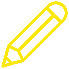 수평적 직무확대화와 수직적 직무확대화






수평적: 의사결정의 권한이나 책임의 수준이 변화가 없음
수직적: 의사결정의 권한이나 책임의 수준이 변화가 있음
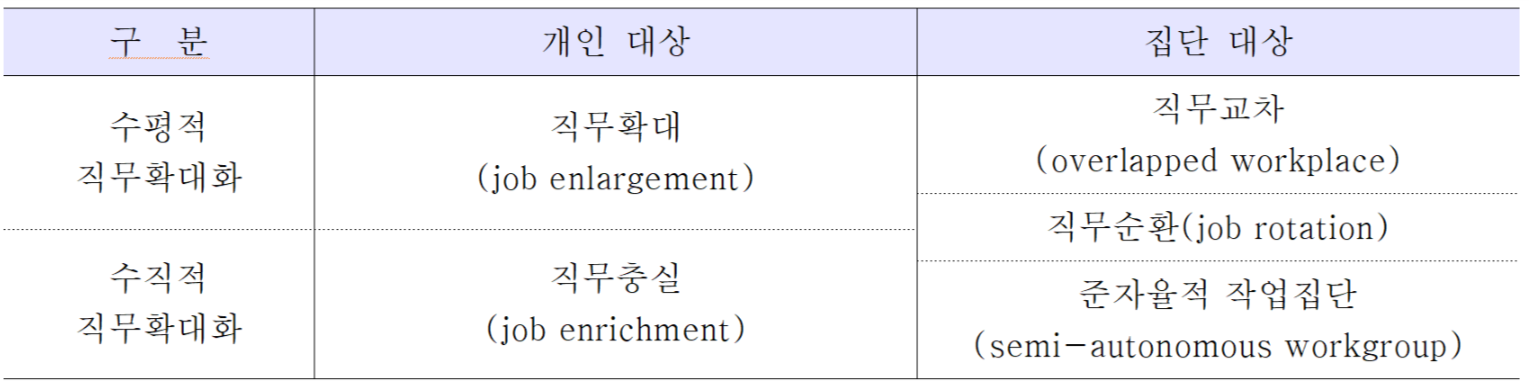 제 1절 직무관리
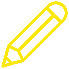 ① 직무전문화
한 작업자가 수행하는 다양한 종류의 과업을 숫자 면에서 감소시키는 것으로 수평적 전문화와 수직적 전문화가 있음
수평적 전문화는 동일 수준의 책임이 따르는 단순반복적인 작업공정을 여러 일로 분업화시키는 것을 의미
수직적 직무전문화는 책임의 위계구조를 가지는 공정을 쪼개어 하위자에게 일을 맡김으로써 분업화하는 것을 의미
제 1절 직무관리
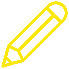 ② 직무확대(job enlargement)
한 작업자가 수행하는 기존 과업의 숫자를 늘리되 의사결정과 관련된 권한이나 책임의 정도는 별로 증가되지 않는 수평적 직무확대
즉 개인의 직무에서 기본작업의 수를 증가시키거나 기존에 세분화되어 여러 작업자에 의해 수행되던 작업들을 통합하여 소수 인원의 작업이 되도록 직무내용을 재편성하는 것을 의미함
과업의 수를 늘리는 이유는 작업자가 일련의 완성감을 가지고 작업자의 직무에 대한 몰입과 만족을 향상시킬 수 있기 때문
또한, 이로 인해 작업자는 과업에 대한 단조로움과 싫증이 감소되어 과업완성에 대한 도전감이 증가되고 동기부여수준이 향상될 수 있음
제 1절 직무관리
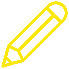 ③ 직무충실(job enrichment)
한 작업자가 수행하고 있는 직무에 의사결정의 권한과 책임이 추가로 부여되는 과업을 더 할당하는 수직적 직무확대
직무충실에서 강조되고 있는 점은 전통적으로 관리자의 고유기능에 속하였던 계획(planning)과 통제(controlling)를 작업자에게 위양하는 것
전통적으로 관리자는 부하의 작업을 계획하고 조직하고 통제하는 역할을 수행해 왔고, 작업자는 단지 작업의 실행(doing)만을 담당해 왔음
그러나 직무충실은 작업자로 하여금 작업의 실행뿐만 아니라, 계획과 통제도 어느 정도 담당하도록 하여, 구성원들에게 일의 보람과 자아성취감을 느낄 수 있게 해서, 동기유발과 생산성향상을 이루고자 하는 것임
제 1절 직무관리
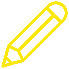 ④ 직무교차(overlapped workplace)
집단 내 작업자가 수행하는 직무의 일부분을 다른 작업자의 직무와 중복되게 하여 직무의 중복된 부분을 다른 작업자와 공동으로 수행하게 하는 직무설계
집단을 대상으로 도입할 수 있는 수평적 직무확대에 해당
직무교차는 본질적으로 개인수준의 직무확대와 크게 다르지 않지만, 중요한 차이는 직무확대가 한 명의 작업자를 대상으로 개별적으로 설계할 수 있는데 반해, 직무교차는 반드시 직무의 일부분을 다른 작업자와 공동으로 수행해야 한다는 것
직무교차는 작업자들 간의 상호협력을 통한 능률향상과 직무수행에 따른 싫증감소를 목적으로 하고 있지만, 교차된 직무를 작업자가 서로 미루고 소홀히 할 경우 생산성에 문제가 야기될 수 있다는 단점을 가지고 있음
제 1절 직무관리
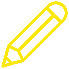 ⑤ 직무순환(job rotation)
집단을 대상으로 하는 직무확대화를 위한 수평적 및 수직적 측면을 동시에 가지고 있는 직무설계의 형태로 여러 직무를 여러 작업자가 순환하여 수행
직무순환은 작업자가 수행하는 여러 가지 과업이 호환성을 가지며, 작업자는 작업흐름에 큰 지장 없이 이동이 가능하다는 사실을 전제로 하고 있음
직무순환의 단점은 특정 직무에 대해 작업자를 자주 교체함으로써 생산성 저하 등의 문제점이 발생할 수 있으며, 작업집단에 이미 형성되어 있던 긴밀한 인간관계를 통한 협동시스템을 훼손시킬 수 있다는 점이 있음
제 1절 직무관리
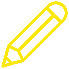 ⑥ 준자율적 작업집단(semi-autonomous workgroup)
몇 개의 직무들이 하나의 작업집단을 형성하게 하여 이를 수행하는 작업자들에게 어느 정도의 자율성(autonomy)을 허용해 주는 것
이렇게 함으로써 집단구성원들은 자신들이 수립한 집단규범에 따라 직무를 스스로 통제 및 조정할 수 있게 됨
그러나 기업과 자율적 작업집단 간이나 작업집단 내 구성원 간에 갈등이 발생할 가능성이 존재
 준자율적 작업집단은 작업집단 내 직무들 간의 상호의존성이 높을 때, 직무들이 심리적 스트레스를 많이 야기시킬 때 그 효과가 보다 높게 나타나는 경향이 있음
제 1절 직무관리
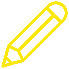 ⑶ 직무특성이론
1) 의의
핵크만(Hackman)과 올드햄(Oldham)의 직무특성이론은 직무특성이 작업자의 성장욕구수준(growth need strength)에 부합될 때 긍정적인 동기유발효과를 초래하게 된다는 동기부여이론 
따라서 모든 작업자들의 직무를 맹목적으로 확대하거나 충실화하는 것은 의미가 없으며, 직무설계에 있어서 작업자의 각자 개인차의 영향도 고려해야 한다고 주장 
또한 모든 직무는 그 구조면에서 핵심직무특성차원을 가지고 있으며 차원의 정도에 따라 작업자의 심리상태가 형성되고 이 심리상태가 성과에 영향을 미치는 것에 주목했음
제 1절 직무관리
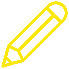 또한, 직무구조와 직무성과 간의 인과관계에서 작업자의 성장욕구수준(growth need strength)도 영향을 미침
작업자의 성장욕구수준이 높을수록 인과관계의 정도가 강하게 나타나는 반면에 성장욕구수준이 낮을수록 인과관계가 매우 약하거나 나타나지 않을 수도 있음
즉 직무가 충실화될 때 높은 성장욕구수준을 가진 작업자들은 낮은 성장욕구수준을 가진 작업자들보다 중요심리상태를 경험할 가능성이 더 높기 때문에, 바람직한 결과 또는 성과를 가져올 가능성도 높다는 것임 
여기에서 성장욕구수준은 작업자가 존경(자존) 욕구(esteem needs)와 자아실현욕구(self-actualization needs)에 대해서 가지는 열망의 정도를 의미함
제 1절 직무관리
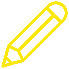 직무특성이론
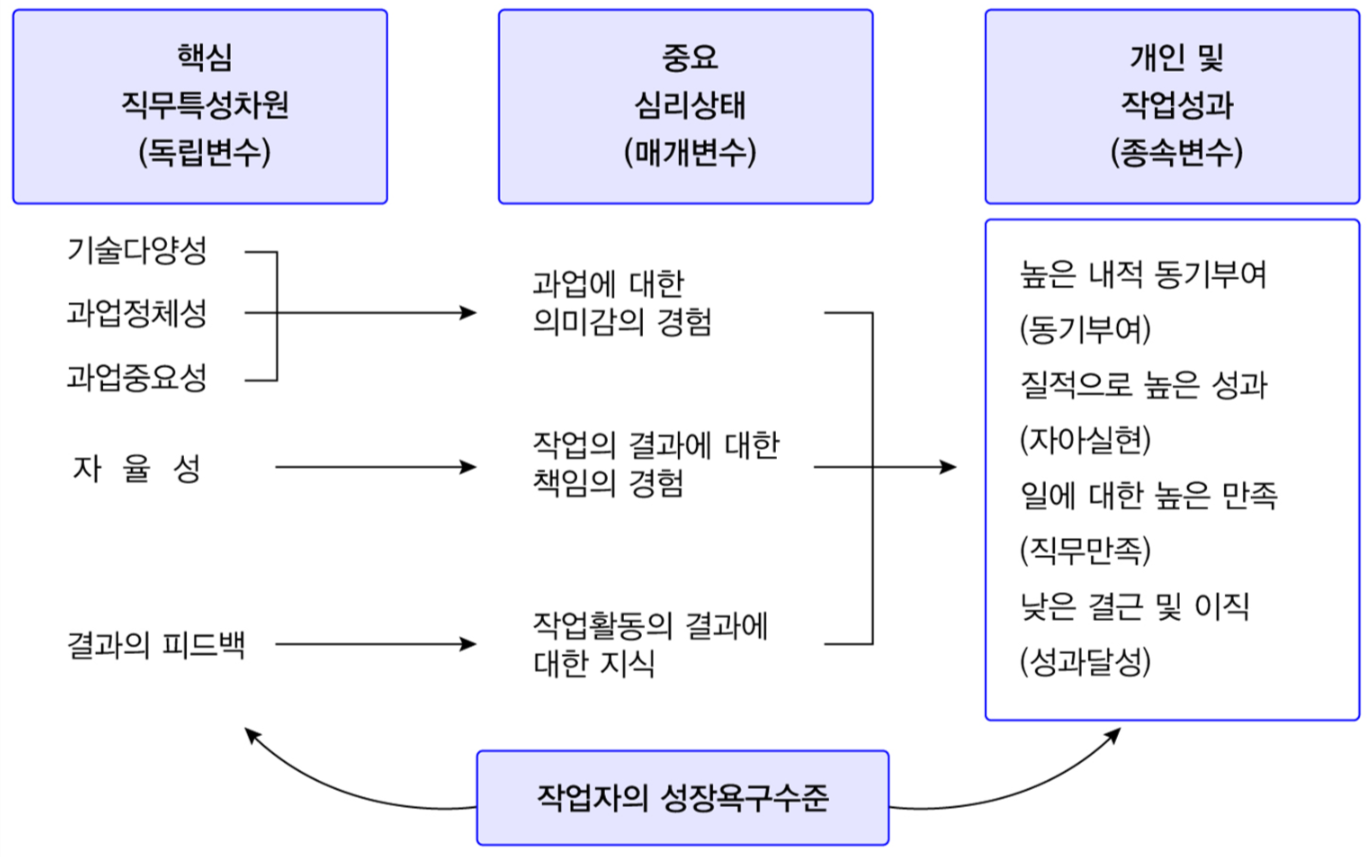 제 1절 직무관리
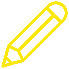 2) 핵심직무특성차원
직무특성이론은 개인이 특정 직무에 대해서 가지는 잠재적 동기지수(motivating potential score, MPS) 는 기술다양성, 과업정체성, 과업중요성, 자율성, 결과의 피드백이라는 다섯 가지 핵심직무차원의 영향을 받음
MPS = (기술다양성+과업정체성+과업중요성)/3 × 자율성 × 피드백 
이 공식에서 중요한 것은 자율성과 피드백의 차원을 강조하고 있다는 점
이 두 차원을 곱의 관계로 추가한 것은 그들 중 어느 하나가 0에 가까워지면 다른 차원들이 아무리 높은 점수를 갖는다고 하더라도 전체 MPS가 낮아진다는 것을 의미 
또한, MPS가 높은 직무는 성장욕구가 높은 작업자에게 배정하고 MPS가 낮은 직무는 성장욕구가 낮은 작업자에게 배정하는 것이 바람직함
제 1절 직무관리
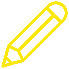 2) 핵심직무특성차원
① 기술다양성(skill variety)
특정 직무를 수행하는데 요구되는 기술의 종류를 의미

② 과업정체성(task identity)
작업자가 현재 수행하는 직무와 생산되는 제품(완제품)과의 관계를 인식할 수 있는 정도를 의미

③ 과업중요성(task significance)
작업자가 현재 수행하고 있는 직무가 제품의 완성에 얼마나 중요한 역할을 하고 있는가를 인식하는 정도를 의미
제 1절 직무관리
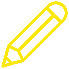 ④ 자율성(autonomy)
작업자들이 직무수행에 필요한 작업의 일정계획, 작업방법, 작업절차를 결정하고 선택하는 데 있어서 작업자 개인에게 부여된 의사결정권한의 정도를 의미

⑤ 결과의 피드백(feedback)
작업자에게 그들의 과업수행결과에 대해서 정보를 전달하는 정도를 의미
제 1절 직무관리
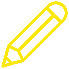 3) 중요심리상태
① 의미감(meaningfulness)
특정 직무가 직무수행자에게 보람과 긍지를 느끼게 해야 한다는 것
핵심직무특성차원 중 기술다양성, 과업정체성, 과업중요성과 관련
② 책임(responsibility)
직무수행자가 자신의 행동에 따라서 직무의 성과가 달라질 수 있다는 것을 인식할 수 있는 정도
핵심직무특성차원 중 자율성과 관련되어 있음 
③ 지식 : 지식(knowledge)
직무수행자가 수행한 성과가 얼마나 유효한가를 알고 있는 정도
핵심직무특성차원 중 결과의 피드백과 관련되어 있음
제 2절 확보관리
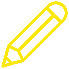 1. 인적자원계획
⑴ 의의
인적자원계획(human resource planning)이란 기업에서 필요로 하는 인적자원을 적시에 확보하기 위한 인적자원관리 기능을 의미 
즉 현재 및 미래의 각 시점에서 기업이 필요로 하는 인원의 수를 예측하고, 이에 대한 사내외 인력공급을 계획해서 인력의 수급을 조정하는 계획활동이다. 
따라서 인적자원의 관리를 위한 노력을 조직의 목표와 연결시키는 과정으로 각 직무상의 종업원 수와 유형을 예측하는 것과 소요인력을 공급할 방법을 판단하는 것도 인적자원계획의 범주에 포함된다.
제 2절 확보관리
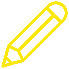 2. 모집
⑴ 의의
모집(recruitment)이란 인력선발을 전제로 양질의 지원자를 확보하기 위한 활동을 의미함 
인적자원계획에 의해 인력을 확보하고자 할 때에는 조직내부에서 충원하는 방법과 조직외부에서 충원하는 방법이 고려될 수 있음
내부에서 지원자를 확보하는 것이 쉽지 않은 경우에는 기업이 필요로 하는 인력선발의 계획을 외부에 알려서 지원자를 모을 수 있음 
따라서 모집은 그 원천에 따라 내부모집과 외부모집으로 구분할 수 있음
제 2절 확보관리
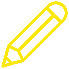 ⑵ 유형
1) 내부모집
내부모집이란 조직 내의 현직 종업원을 대상으로 수행되는 모집활동을 의미
내부모집에는 기술목록(skill inventory)을 활용한 방법과 사내공개모집 등이 있음
기술목록을 활용하는 방법은 종업원들에게 비공개로 진행되며, 공개적으로 이루어진다면 충분한 자격을 가진 사람이 다른 기업으로 스카우트되어 빠져나갈 수 있다는 위험이 있음 
사내공개모집은 직무에 공석이 생겼을 때 회사가 외부모집을 하기 전에 사내 직원들에게 사보나 사내게시판을 통해 공지하여 관심 있는 사람들이 지원하게 만드는 방법
제 2절 확보관리
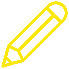 2) 외부모집
외부모집이란 조직 외에 있는 인적자원을 대상으로 수행되는 모집활동을 의미함
외부모집의 방법으로는 광고, 고용 에이전시(employment agencies), 인턴제도(internship), 기존 종업원의 추천, 교육기관의 추천, 자발적 지원, 웹기반 모집(web-based recruitment) 등의 방법이 있음
제 2절 확보관리
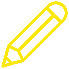 내부 모집 및 외부모집의 장.단점
제 2절 확보관리
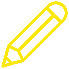 3. 선발
⑴ 의의
1) 선발(selection)의 개념
선발이란 공석이 된 직무를 어떤 지원자가 가장 성공적으로 수행할 수 있는지를 판단하여 지원자들 중에서 우수한 지원자를 선별하는 과정을 의미 
선발의 과정에서 고려되어야 하는 원칙은 다음과 같 

① 효율성의 원칙
선발에 있어서 채용자에게 제공할 비용보다 훨씬 큰 수익을 가져다 줄 사람을 선발해야 한다는 원칙
제 2절 확보관리
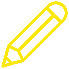 ② 형평성의 원칙
선발에 있어서 지원자의 조건이 동일하다면 지원자를 차별해서는 안 된다는 원칙

③ 적합성의 원칙
기업의 목표와 분위기에 알맞은 사람을 선발해야 한다는 원칙
그러나 지나치게 직무적합성만을 따지거나 시험성적 위주로 합격자를 선정하면 입사 후에 조직과 맞지 않아 이직할 확률이 높아지게 됨
제 2절 확보관리
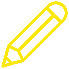 2) 선발도구의 평가 : 신뢰도분석
신뢰도분석(reliability analysis)이란 해당 선발도구가 어떠한 상황에서도 동일한 결과를 나타내는 일관성을 가지는지를 측정하는 분석을 의미 
장소나 시간에 따라 선발도구의 결과가 영향을 받거나 선발도구의 해석에 따라 결과가 다르다면 선발도구의 안정성이 저해되는 것이고 이로 인해 신뢰도에도 손상을 가져오게 됨 
신뢰도는 일반적으로 두 시점에서 선발도구를 실시하여 그 결과 사이의 상관관계를 구해 특정 선발도구의 신뢰도를 측정하는 시험-재시험법(test-retest method)을 통해 측정하게 됨
제 2절 확보관리
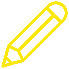 2) 선발도구의 평가 : 타당도분석
타당도분석(validation)이란 측정도구가 측정하고자 하는 대상을 올바르게 측정하고, 그 측정결과가 측정하고자 하는 대상이 갖는 사실 상태를 그대로 나타내고 있는가를 분석하는 것을 의미 
일반적으로 타당도분석에는 직무성과(job success), 예측값(predictors), 선발도구(instrument) 등의 요소들이 포함

Quiz
신뢰도가 높아지면 타당도가 높아진다? Yes or No
타당도가 높아지면 신뢰도가 높아진다? Yes or No
제 2절 확보관리
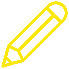 3) 선발오류
① 1종 오류(type 1 error)
만약 선발되었더라면 만족스러운 성과를 올릴 수 있었던 지원자를 선발도구의 결과가 합격선에 미달하여 실제로 탈락시키는데서 발생하는 오류
일반적으로 1종 오류는 종합적 평가법을 적용하면 감소시킬 수 있음 
② 2종 오류(type 2 error)
선발도구의 결과는 합격선을 초과하였지만 실제성과는 만족스럽지 못한 지원자를 선발하는데서 발생하는 오류
2종 오류로 인해 선발된 선발자는 조직내부에 남아 있게 되기 때문에 기업의 관점에서는 2종 오류에 더 큰 관심을 가지게 됨
따라서 기업은 2종 오류를 줄이기 위한 노력을 하게 되고 선발비율(selection ratio, 합격자수/지원자수)의 감소를 통해 2종 오류를 줄임